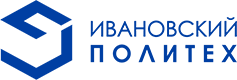 СВОЙСТВА ПОЛИПРОПИЛЕНОВОЙ НИТИ, МОДИФИЦИРОВАННОЙ В ПРОЦЕССЕ ПОЛУЧЕНИЯ ЖЕЛЕЗОСОДЕРЖАЩИМИ НАНОЧАСТИЦАМИ, СТАБИЛИЗИРОВАННЫМИ РАЗЛИЧНЫМИ ПОЛИОЛЕФИНАМИ
Студент гр. НИ-41: Смирнов Кирилл Александрович
Руководитель ВКР: д.т.н., профессор Пророкова Наталия Петровна
Консультант по безопасности и экологичности: к.т.н., доцент Крайнова Анастасия Евгеньевна
Цели и задачи исследования
Целью настоящей работы являлось исследование структуры и свойств формуемых из расплава полипропилена (ПП) комплексных текстильных нитей с добавками малых количеств полиэтилена низкой плотности (ПЭНП) и полиэтилена высокой плотности (ПЭВП).
Для этого решались следующие задачи:1. оценивалось влияние на прочность полипропиленовых нитей введения в ПП  железосодержащих наночастиц, стабилизированных ПЭНП и ПЭВП;2. методом ДСК определялись зависимости удельной теплоемкости от температуры неориентированных ПП нитей;3. оценивалось влияние на прочность ПП нитей введения в ПП;4. анализировалась разница в протекании процессов получения ПП нитей при модифицировании железосодержащими частицами, стабилизированными ПЭНП и ПЭВП.
Слайд 1
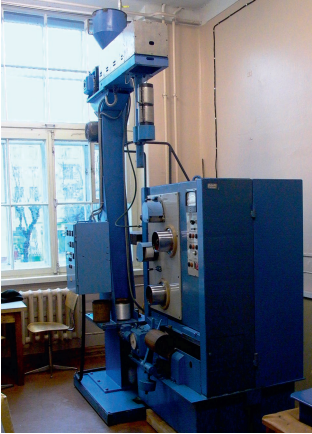 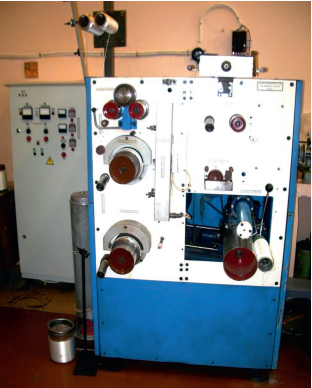 Стенд ОСВ-1
Стенд СФПВ-1
Стенды позволяют имитировать условия производственного процесса формования нитей из расплава и их ориентационного вытягивания.
Слайд 2
ВЛИЯНИЕ НА РАЗРЫВНЫЕ ПОЛУЦИКЛОВЫЕ ХАРАКТЕРИСТИКИ ПОЛИПРОПИЛЕНОВЫХ НИТЕЙ ВИДА ПОЛИМЕРА - СТАБИЛИЗАТОРА ЖЕЛЕЗОСОДЕРЖАЩИХ НАНОЧАСТИЦ
Слайд 3
Фрагменты зависимостей удельной теплоемкости от температуры неориентированных ПП нитей (метод ДСК):
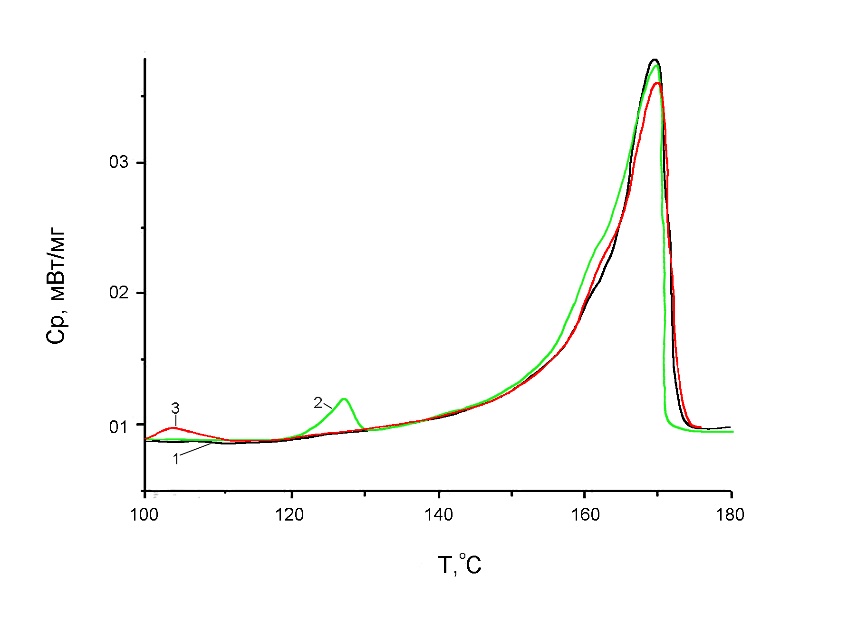 1 –сформованных без добавок; 2 – сформованных с добавкой 7.5 % масс. железосодержащих наночастиц, стабилизированных ПЭНП; 3 – сформованных с добавкой 7.5 % масс. железосодержащих наночастиц, стабилизированных ПЭВП
Слайд 4
ВЛИЯНИЕ СОДЕРЖАНИЯ ПОЛИЭТИЛЕНА В СМЕСИ С ПОЛИПРОПИЛЕНОМ НА РАЗРЫВНЫЕ ПОЛУЦИКЛОВЫЕ ХАРАКТЕРИСТИКИ НИТЕЙ, СФОРМОВАННЫХ ИЗ ПОЛИМЕРНЫХ СМЕСЕЙ
Слайд 5
Внешний вид ПП филамента, модифицированного железосодержащими частицами, стабилизированными ПЭНП:
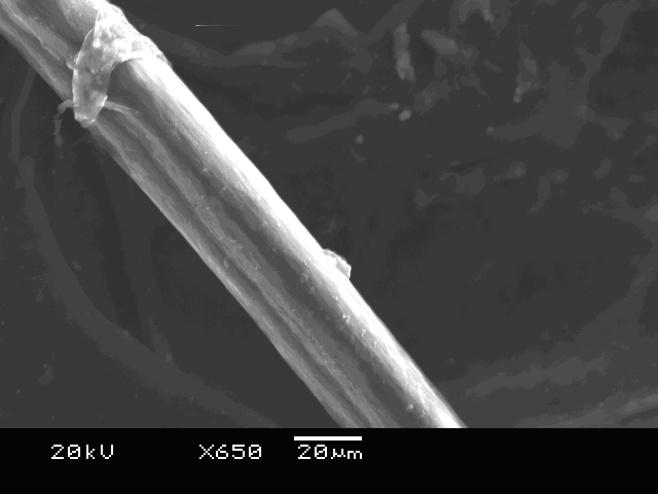 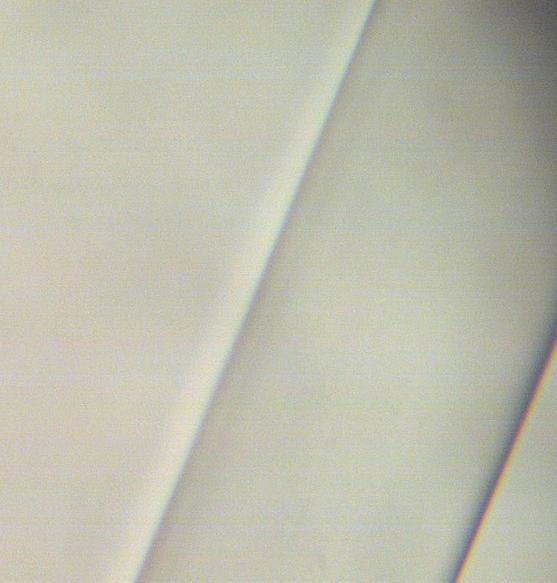 б
а
а) метод оптической микроскопии (увеличение 400 раз); 
б) метод сканирующей электронной микроскопии (увеличение 650 раз)
Слайд 6
Внешний вид ПП филамента, модифицированного железосодержащими частицами, стабилизированными ПЭВП
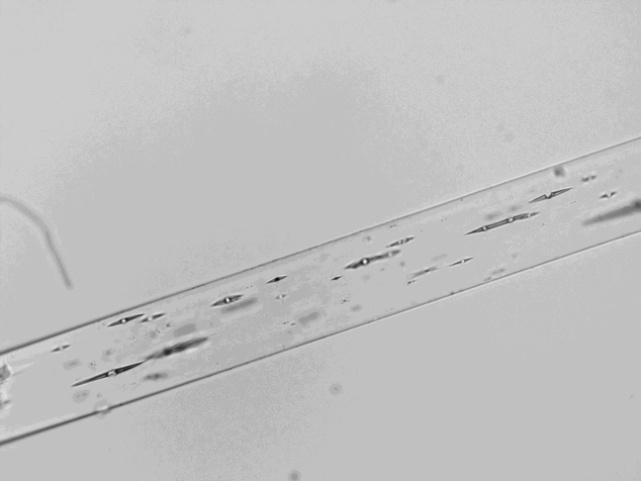 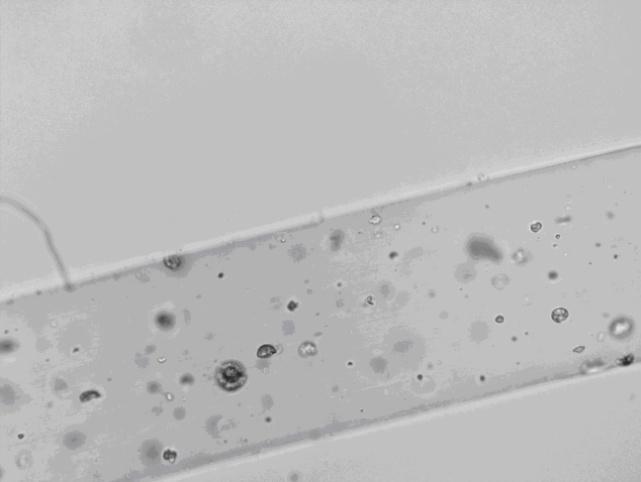 а
б
а – невытянутая нить, б – нить после ориентационного вытягивания. Содержание наночастиц железа – 0,5% масс. Метод оптической микроскопии (увеличение 400 раз)
Слайд 7
Выводы
1. Установлено, что при получении из расплава ПП нитей с использованием в качестве наполнителей малых количеств железодержащих наночастиц, стабилизированных полиэтиленами, применение в качестве стабилизатора наночастиц ПЭНП обеспечивает придание нитям повышенной прочности. 2. Показано, что структура ПП нитей, модифицированных стабилизированными ПЭНП наночастицами, характеризуется высокой равномерностью.  3. Установлено, что использование в качестве стабилизатора наночастиц ПЭВП приводит к снижению разрывной нагрузки нити, хотя ПЭВП не оказывает отрицательного влияния на протекание процесса кристаллизации ПП.  4. Выявлена причина падения прочности нити при введении в ее структуру даже незначительных количеств ПЭВП: указанное явление связано с образованием в расплаве полипропилена частиц геля, которые представляют собой непроплавленные остатки сравнительно крупных частиц ПЭВП. Их включение в структуру ПП нити приводит к значительному повышению неравномерности её структуры и повышению обрывности в процессе ориентационного вытягивания.
Слайд 8
Основные положения работы изложены в следующих  публикациях:
1. Смирнов К.А., Глухенко М.Ю., Вавилова С.Ю., Пророкова Н.П. Свойства полипропиленовых нитей, модифицированных в процессе получения металлсодержащими наночастицами, стабилизированными инертными полимерами / Физика волокнистых материалов: структура, свойства, наукоемкие технологии и материалы: сб. материалов ХXV Междунар. науч.-практ. форума «SMARTEX-2022», 25 августа 2022 года, 6–7 октября 2022 года. – Иваново: ИВГПУ, 2022.– с. 305-309
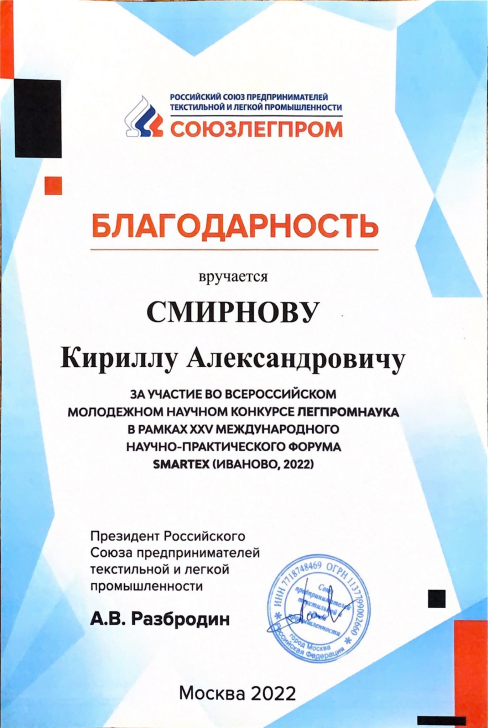 2. Смирнов К.А., Пророкова Н.П. Композиционные волокнистые полипропиленовые материалы с повышенной прочностью / Качество жизни: архитектура, строительство, транспорт, образование: сб. материалов Междунар. науч.-практ. конференции. – Иваново: ИВГПУ, 2023. – С. 194-197.
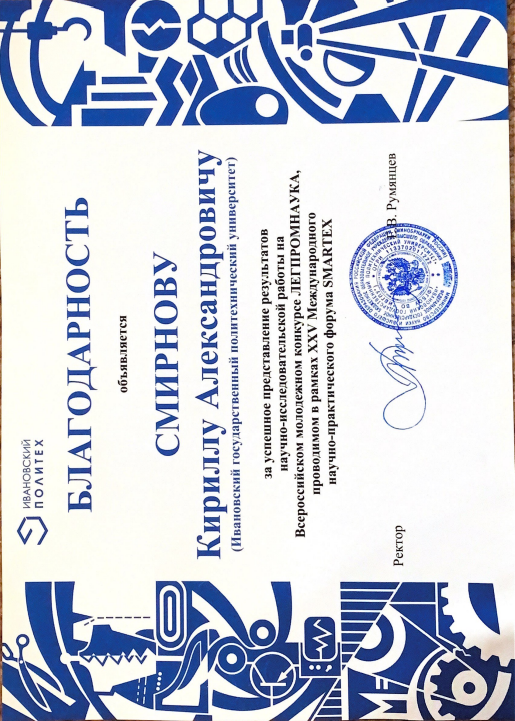 Слайд 9
Спасибо за внимание !